Síla
Ing. Eliška Novotná
ZŠ Praha 10, Nad Vodovodem 460/81
Síla – vzájemné působení těles
užívá se pro popis vzájemného působení těles
působení těles je vždy vzájemné - působí-li jedno těleso na druhé silou, působí současně druhé těleso silou na první těleso
tělesa na sebe mohou působit přímo (při dotyku) nebo „na dálku„ (prostřednictvím silového pole) -  např. elektrickou, magnetickou nebo gravitační silou
Účinky působení síly
deformační - mění se tvar tělesa
pohybové - silou můžeme těleso uvést do pohybu nebo ho zastavit – uvést do klidu, zbrzdit nebo zrychlit, změnit směr jeho pohybu
Síla a její jednotky
základní jednotka síly – newton (N)
sílu značíme F
je určena velikostí a směrem (tzv. vektorová veličina) a její účinek závisí na jejím působišti (místo, kde síla na těleso působí)
znázorňujeme jí orientovanou úsečkou
sílu měříme siloměrem
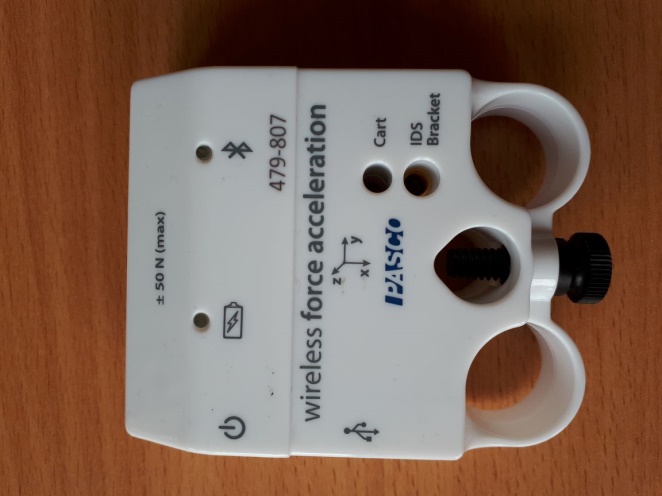 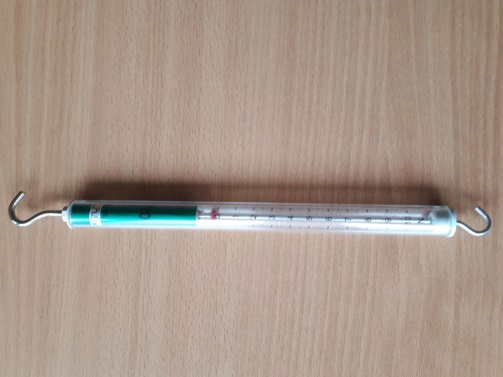 Převody jednotek síly
Násobky a díly:
kilonewton 1 kN = 1 000 N 		1 N = 0,001 kN

meganewton 1 MN = 1 000 000 N	1 N = 0,000 001 MN


milinewton 1 mN = 0,001 N		1 N = 1 000 mN
Procvičování převodů jednotek síly
Úloha č. 1
Úloha č. 2
a) 2 kN =			N
b) 3 450 N =			MN
c) 23,5 N =			kN

d) 0,6 N =			mN
e) 1 200 N =			kN
f) 6 400 kN =		MN
a) 1 705 N =			kN
b) 5,5 kN =			N
c) 235 mN =			N

d) 550 kN =			MN
e) 6,7 kN =			MN
f) 3 N =			mN
Procvičování převodů jednotek síly
Úloha č. 3
Úloha č. 4
30,5 MN =		N
3,2 MN = 		kN
c) 120,6 kN = 		N

d) 620 N = 			MN
e)7,05 kN =			N
f) 2570 mN =		N
250 kN =			MN
1,2 MN = 		N
c) 16,5 kN =	 		N				
d) 350 N = 			kN
e) 248 mN = 		N
f) 1,3 kN = 			mN
Grafické znázornění síly
sílu znázorňujeme orientovanou úsečkou
nejprve si zvolíme měřítko – např.:
	1 cm ≙ 1 N, 1 cm ≙ 5 N, 1 cm ≙ 100 N,…
vypočítáme, jakou bude mít narýsovaná úsečka délku
např. síla o velikosti 15 N narýsovaná v měřítku 1 cm ≙ 3 N bude znázorněna úsečkou dlouhou 5 cm (15 : 3 = 5)
podle zadaného směru a vypočítané délky úsečku narýsujeme, šipkou na jejím konci naznačíme směr působení síly

např.:			F = 15 N
 1 cm ≙ 3 N				(úsečka má délku 5 cm)
Grafické znázornění síly
Úloha č. 1
Úloha č. 2
Znázorněte sílu, která má velikost 5 N a působí směrem vpravo.
Znázorněte sílu, která má velikost 150 N a působí směrem svisle dolů.
Grafické znázornění síly
Úloha č. 3
Úloha č. 4
Znázorněte sílu, která má velikost 420 N a působí směrem svisle vzhůru.
Znázorněte sílu, která má velikost 6,5 N a působí směrem vlevo.
Gravitační síla, gravitační pole
první poznatky o gravitační poli Země  - Galileo Galilei (první polovina 17. století)
na jeho výsledky navázal Isaac Newton (17. – 18. stol.)





zjistil, že gravitační síla působí okolo každého vesmírného tělesa, gravitační silou se vzájemně přitahují každá dvě tělesa
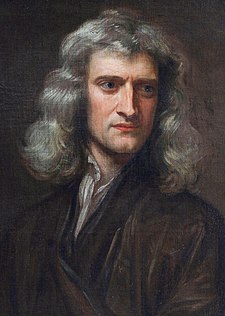 Gravitační síla, gravitační pole
gravitační síla je síla přitažlivá, působí ve směru spojnice obou těles, její velikost závisí na hmotnostech těles a na jejich vzdálenosti (s rostoucí hmotností se zvětšuje, s rostoucí vzdáleností se zmenšuje)
pozorujeme účinky gravitačních sil těles o velikých hmotnostech – především Země, jiných planet, Měsíce nebo Slunce
okolo každého tělesa je tedy gravitační pole
Gravitační síla Země
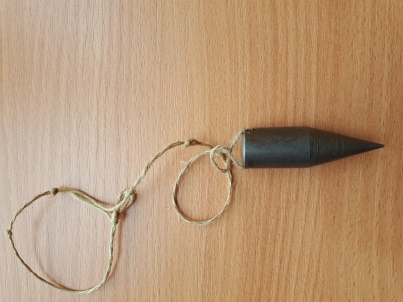 okolo Země je tedy gravitační pole
v něm na každé těleso působí svisle dolů gravitační síla (směřuje do středu Země)
pro určení svislého směru se používá olovnice, pro určení vodorovného směru vodováha (libela)
čím je hmotnost tělesa větší, tím větší silou na něj Země působí
s rostoucí vzdáleností od Země se gravitační síla zmenšuje (gravitační pole Země slábne)
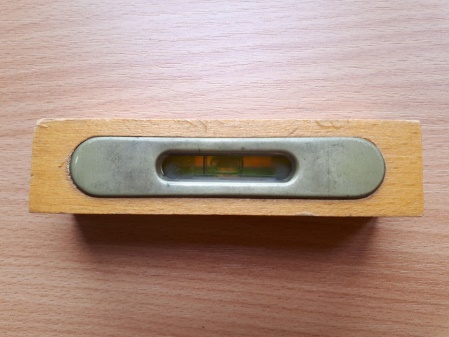 Gravitační síla Země, tíhová síla
Tíhové zrychlení, přetížení, stav beztíže
Výpočet tíhové (gravitační síly) nebo hmotnosti tělesa
Výpočet tíhové (gravitační síly) nebo hmotnosti tělesa
Úloha č. 1
Vypočítejte, jakou tíhovou (gravitační) silou je k Zemi přitahován pytel brambor o hmotnosti 50 kg.
Výpočet tíhové (gravitační síly) nebo hmotnosti tělesa
Úloha č. 2
Vypočítejte, jakou hmotnost má těleso, které je k Zemi přitahováno silou 250 N.
Praktická úloha – práce se siloměrem
Zavěste na siloměr postupně alespoň 3 různá tělesa a zapište velikost síly, kterou naměříte.